Offers of Learning Support and Educational Help in Bielefeld
[Speaker Notes: Hello my name is Sarah 

and my name Niklas 

and we are going to give you a short survey about
what our city offers to students in the field of learning support and educational help.]
What do I want to do after my school days?
Will I find work?
What is my next step in education?
What are my strengths and weaknesses?
What is the right job for me?
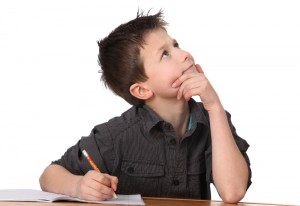 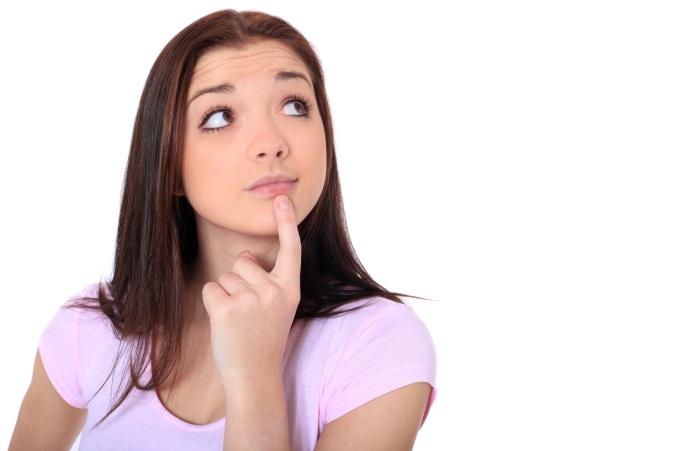 Offers of Learning Support and Educational Help in Bielefeld
[Speaker Notes: During your time as a student always the same questions concerning your future are coming up 
for example 

What do I want to do after my school days? 

Will I find work?

What is my next step in education? 

What are my strengths and weaknesses? 

or What is the right job for me?]
Civic institutions
Employment agency (governmental)
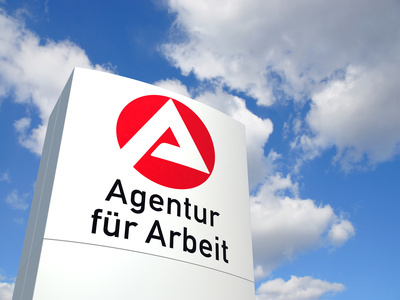 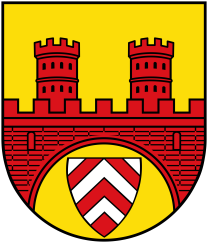 Bielefeld
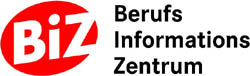 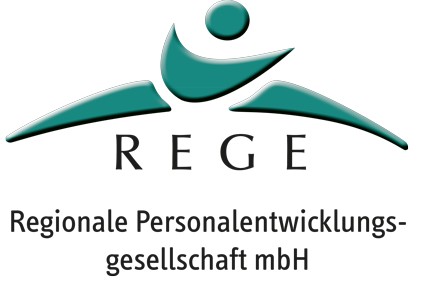 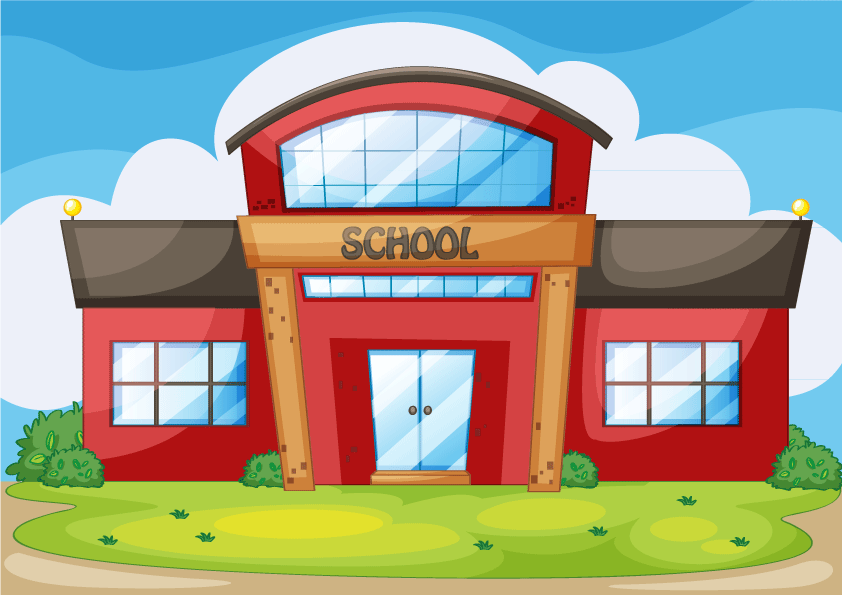 Various associations and foundations e.g.
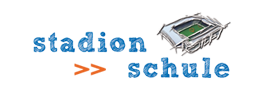 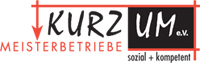 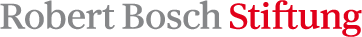 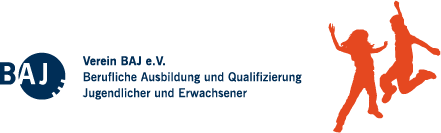 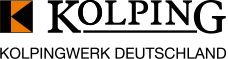 Offers of Learning Support and Educational Help in Bielefeld
[Speaker Notes: To answer these questions of young people we are getting help from our employment agency 
which is a governmental institution, 
civic institutions 
and many different associations and foundations.]
grade 6
grade 8
grade 9
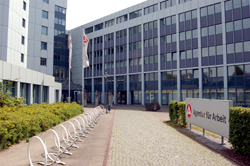 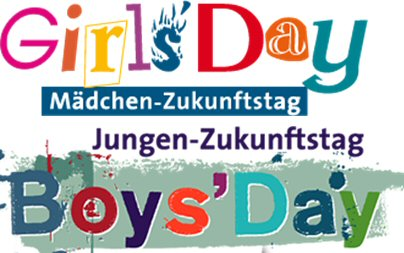 3-week traineeship in companies the students chose by themselves
presentation of the experiences the students made during their traineeships to  younger students in an exhibition
job application training
visit of the „Berufsinformationsbörse“
visit of the BIZ

advice about strengths and weaknesses and
recommendations for suitable jobs
grade 10
individual advice by the employment agency
introduction of the secondary schools
Offers of Learning Support and Educational Help in Bielefeld
[Speaker Notes: In our school everthing starts in grade 6 with the Girl‘s and Boy‘s Day. 
During this day boys and girls are encouraged to check out jobs which are supposed to be gender-specific. 
For example girls can work as mechanics and boys as nursery teachers.

In grade 8 all students will visit the Job Information Center, called BIZ, 
to get advice about their strengths and weaknesses 
and to get first recommendations for suitable jobs and further education.

In grade 9 the students are realizing a 3-week traineeship in a company they chose. 
Furthermore they have to tell about the experiences they made to younger students. 
They have a job application training and visit the Berufinformationsbörse, 
which is a job fair where many different companies and professions are introducing their business.

In grade 10 staff members of the employment agency are visiting the school giving advice to every single student
and the secondary schools are informing the students about their emphases.]
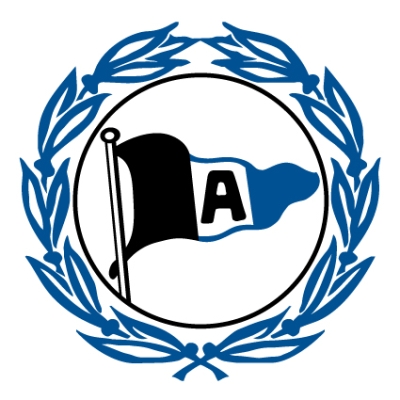 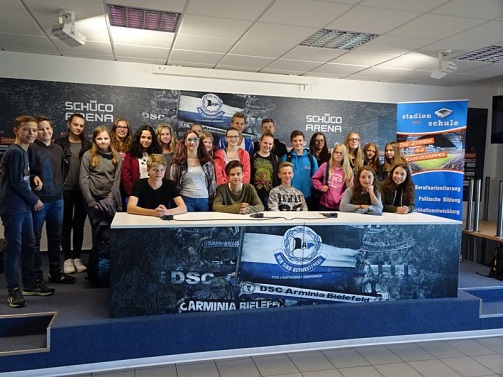 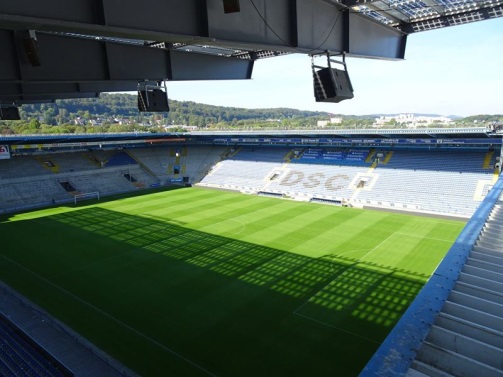 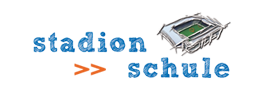 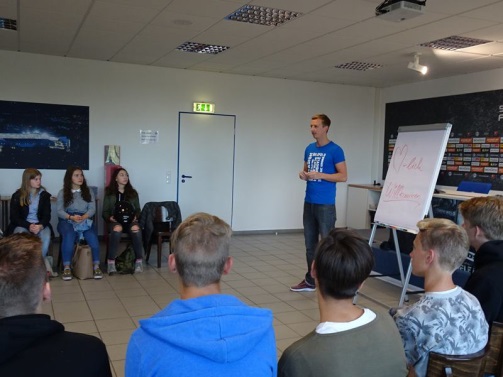 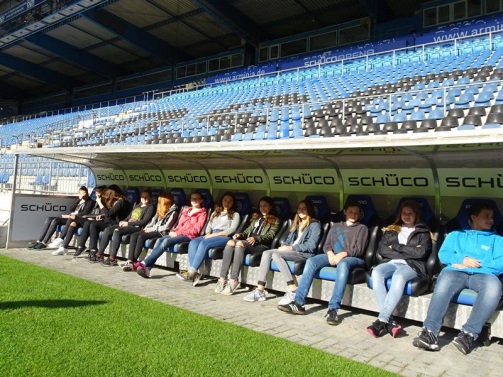 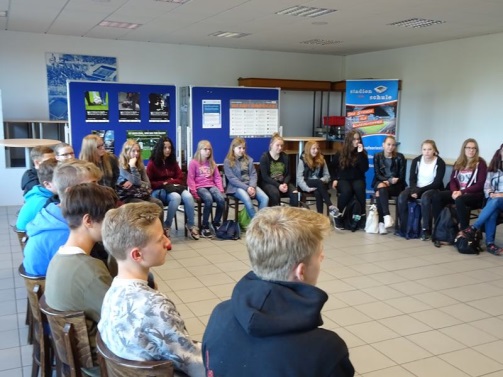 Offers of Learning Support and Educational Help in Bielefeld
[Speaker Notes: To give you an example for the educational work of the various associations and foundations 
we visited our local football team „Arminia Bielefeld“ 
to inform us about their project „Stadionschule“
they are realizing together with the Robert Bosch Stiftung and the REGE, a civic education company. 

There, students are invited to visit the stadion 
and can do workshops for political education, personality development or career guidance classes. 

They gave us an overview about their work teaching short examples from the three subjects. 
We had lots of fun and a sightseeing tour to the stadion.

Thank you for listening and this is the end of our presentation.]
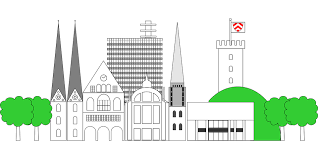 Free-Time activities for Young People in Bielefeld
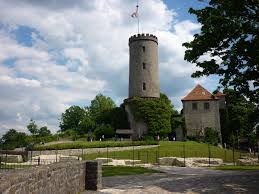 Sports
There are many types of sports you can do in this city, and there is great webpage from the council for all things you may need to find out.

Sports available are:
Football, tennis, golf, climbing, running, walking, squash, fitness, swimming
and many more …
Free-Time activities for Young People in Bielefeld
Here you can find information on sports in Bielefeld
Free-Time activities for Young People in Bielefeld
Shopping
Bielefeld has a great selection of shops for all kind of budgets. Lately we have had big chains opening shops in Bielefeld, such as TKMaxx and there will be Primark and others soon.
There is a vast shopping and food center being built just now, due to open in autumn 2017 called „The Loom“
Bielefeld has an old and a new part of the city. Bothe parts have different kinds of shops, the old part has more expensive shops like Joop and Benetton, the new part has shops like Pimkie and C&A.
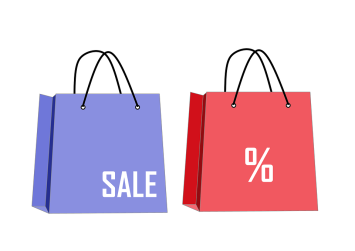 Free-Time activities for Young People in Bielefeld
Help on shopping on the Bielefeld webpage
Free-Time activities for Young People in Bielefeld
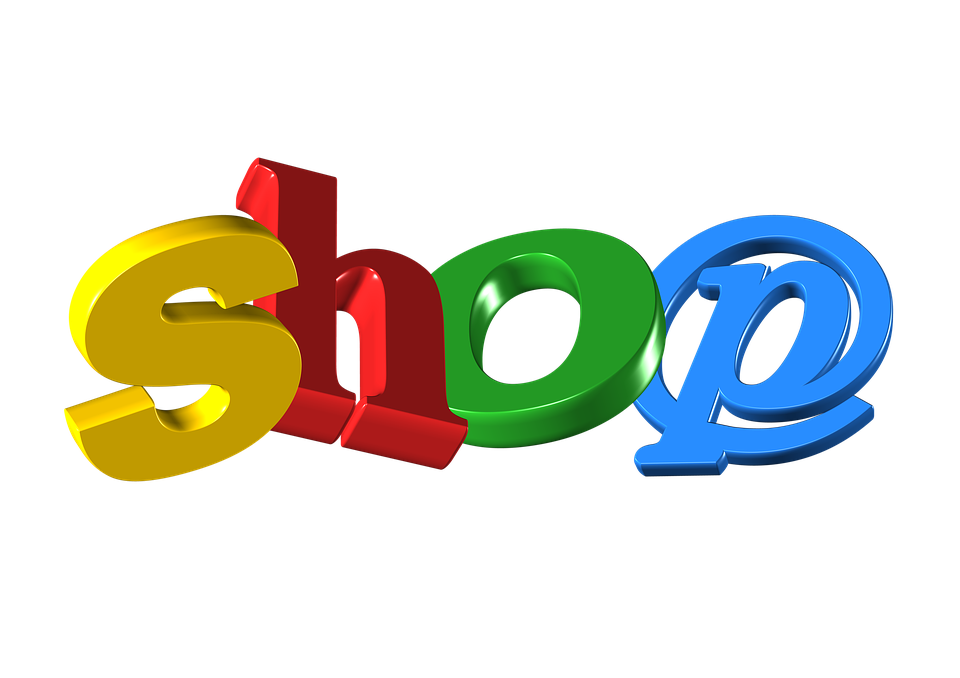 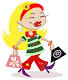 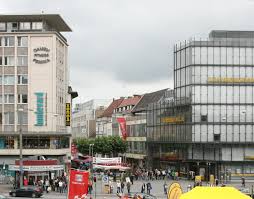 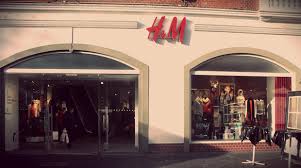 Free-Time activities for Young People in Bielefeld
Eating Out
Free-Time activities for Young People in Bielefeld
Enjoy a Meal in BielefeldThere are all kinds of restaurants in Bielefeld, from fast food places to exotic kind of food right up to the Michelin Star place.
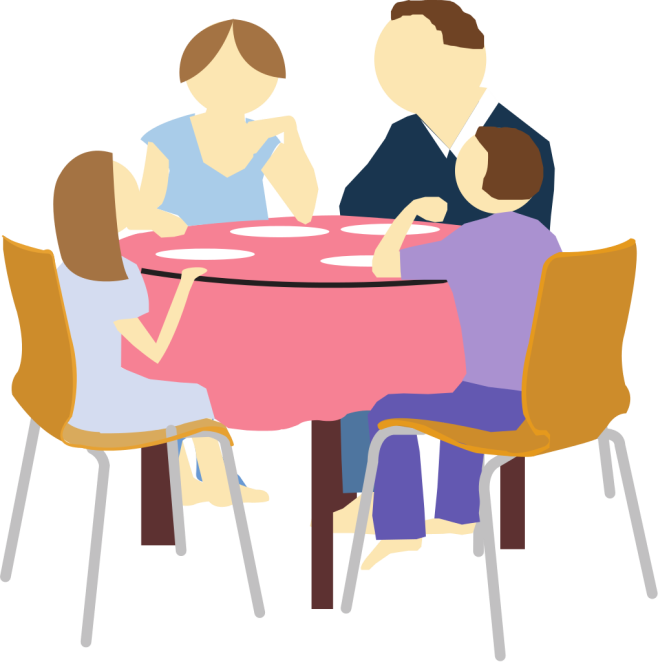 Free-Time activities for Young People in Bielefeld
Museums, Galleries, Theatre
We have many museums, some of them have workshops for young people and school classes
Different types of mueums like the Historical Museum, the Washing Museum and the farm museum appeal to a variety of people
Young people and persons on a low income can get a pass to get in for free
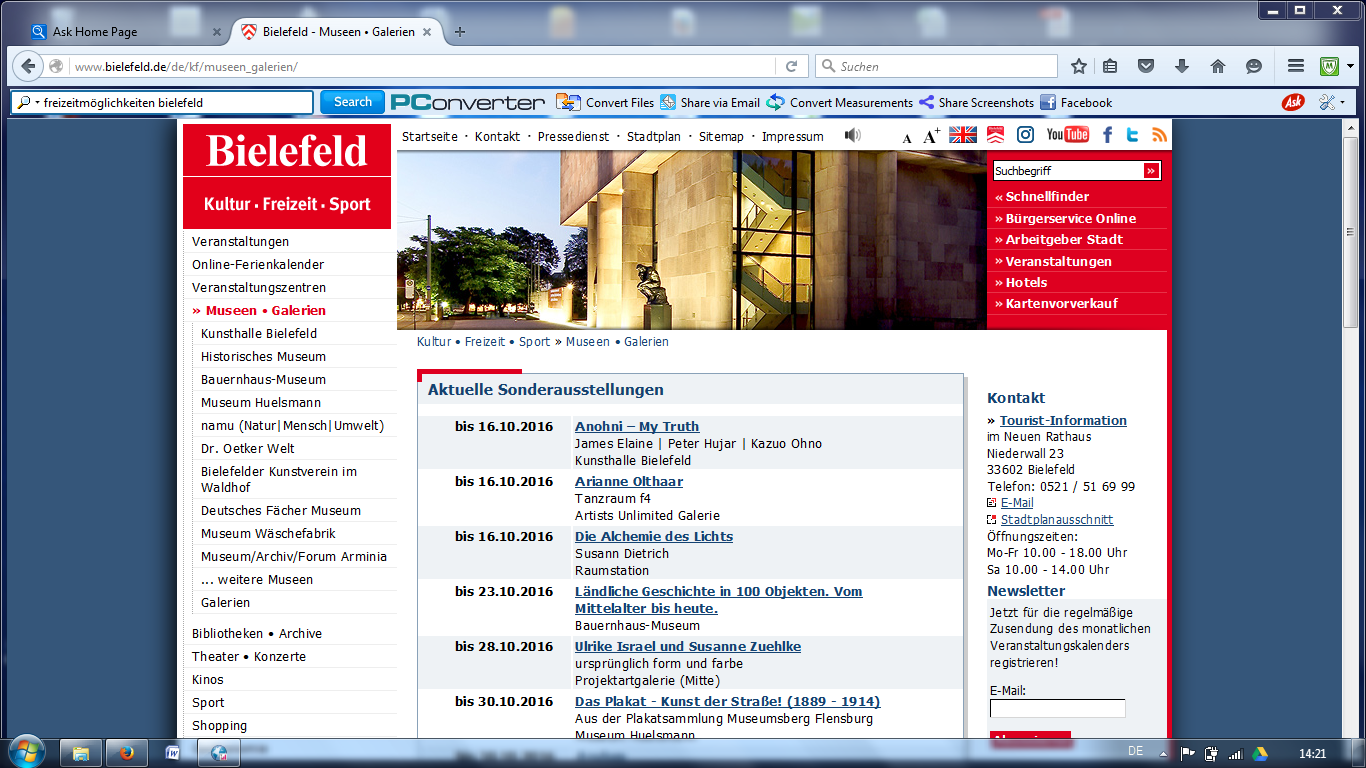 Free-Time activities for Young People in Bielefeld
Museums of Bielefeld
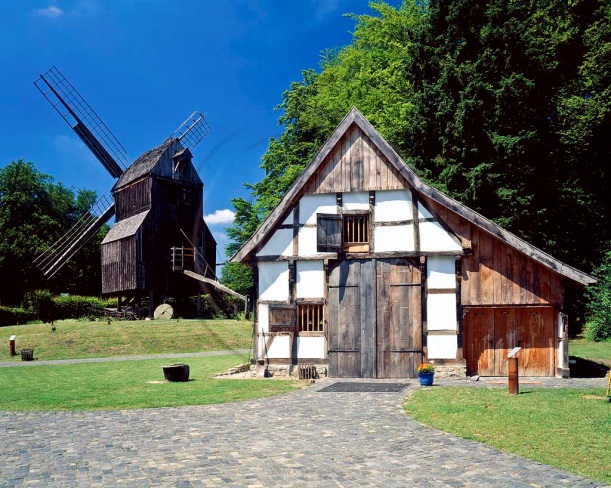 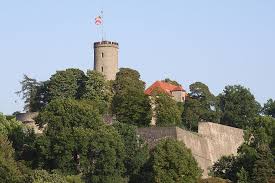 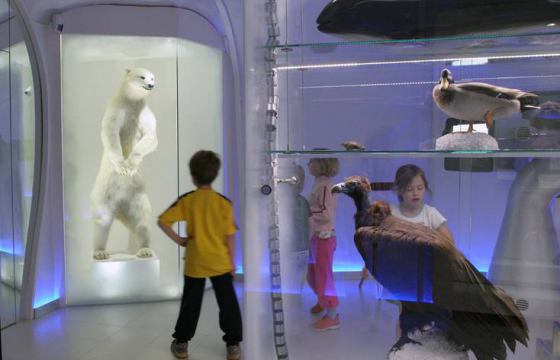 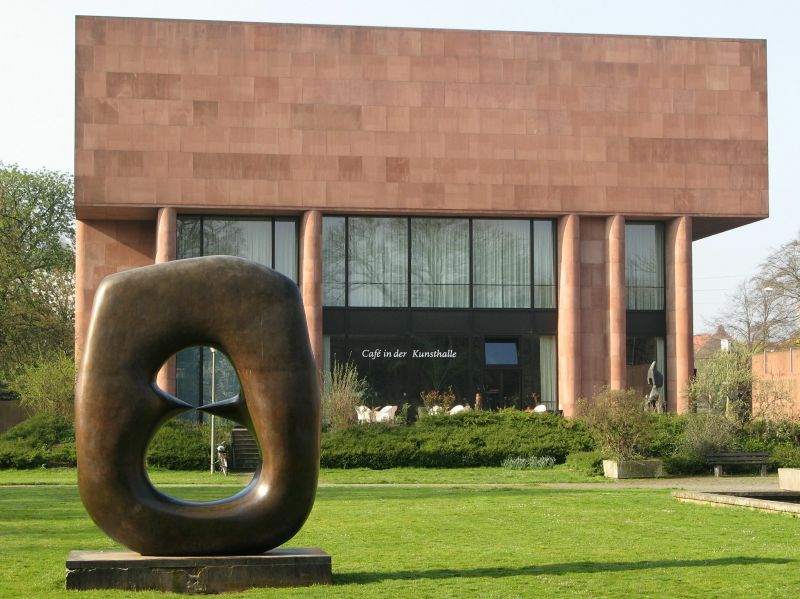 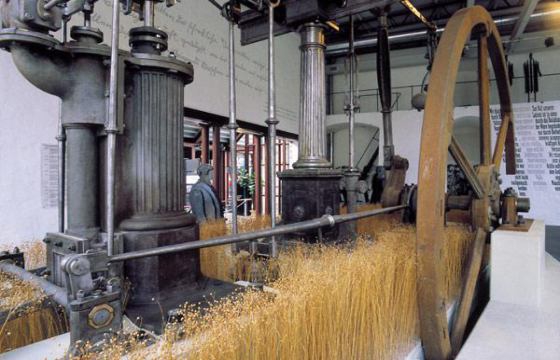 Free-Time activities for Young People in Bielefeld
Theatre of BielefeldThis Season:The Merchant of Venice, Don Carlo, Opera meets Rap and Miss Havisham`s wedding
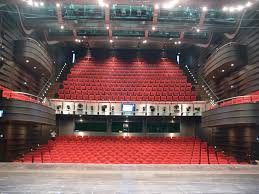 Free-Time activities for Young People in Bielefeld
Luna SennestadtA local Youth Center next to our school
Free-Time activities for Young People in Bielefeld
Luna
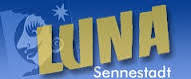 Opened in 1968 and completely re-built in 2012
Club rooms, Play rooms, Kitchen, Assembly with stage, mucis band practice room,sound studio with recording equipment, painitng rooms, great outside
3 groups 
Children aged 6-12
Young teens aged 11 -14     
Youths 14+
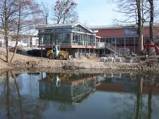 Free-Time activities for Young People in Bielefeld
Sportfreunde SennestadtThere are many Sports clubs right near the school and the local one is this:
Free-Time activities for Young People in Bielefeld
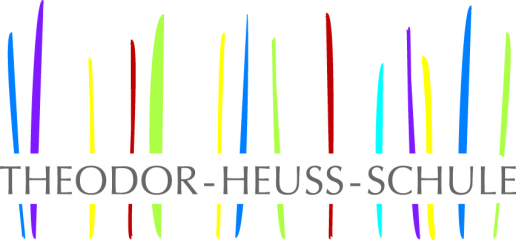 Sports and free-time activites at THS Bielefeld
At our school, we have sports clubs like trampoline, gymnastics and cycling, these sports are also taught to a hogh national level, as we are a specialised sports school
We also have gardening clubs, theatre clubs and debating groups.
A school year book group is very popular and also the study tuition group, where older students teach younger students in Maths, German and English
Free-Time activities for Young People in Bielefeld
Free-Time activities at THSfor example: gymnastics, football, first aid
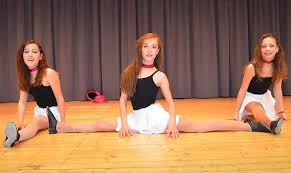 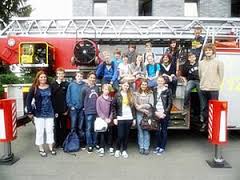 Free-Time activities for Young People in Bielefeld
the end
Offers of Learning Support and Educational Help in Bielefeld